Учимся рисовать
натюрморт с овощами
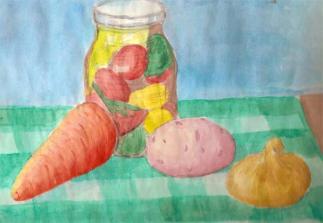 Цветы на картине,
Фрукты и торт.
Картину такую зовём…
НАТЮРМОРТ
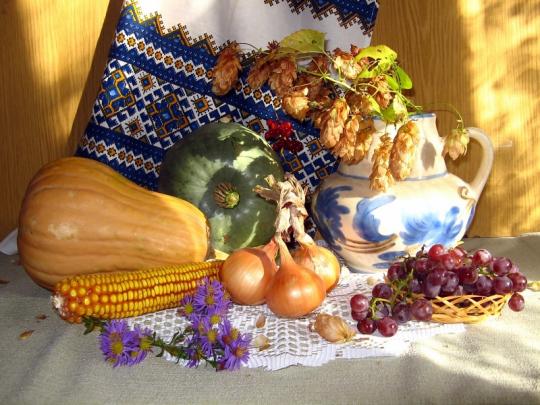 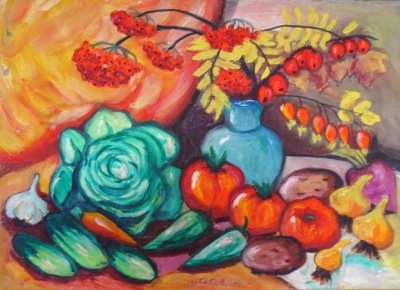 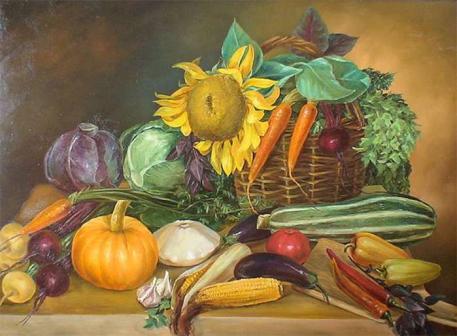 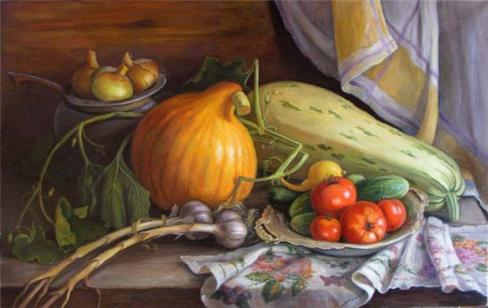 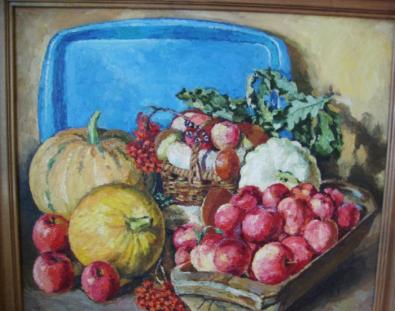 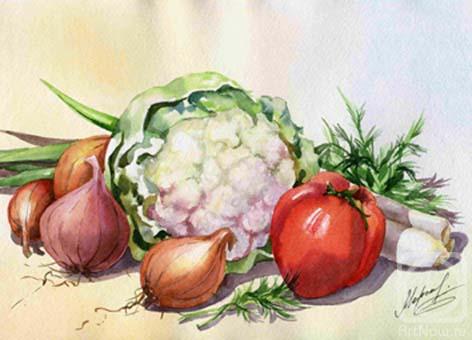 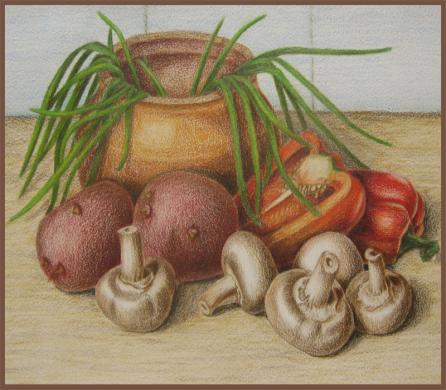 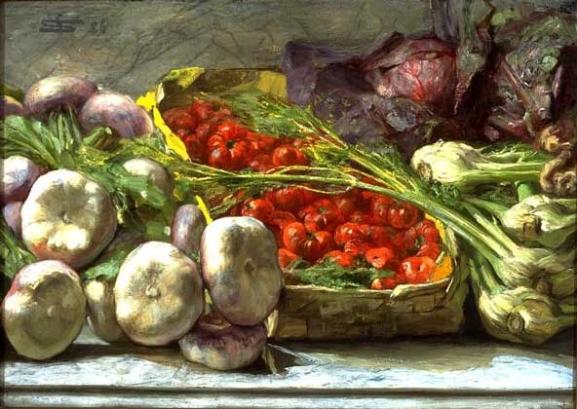 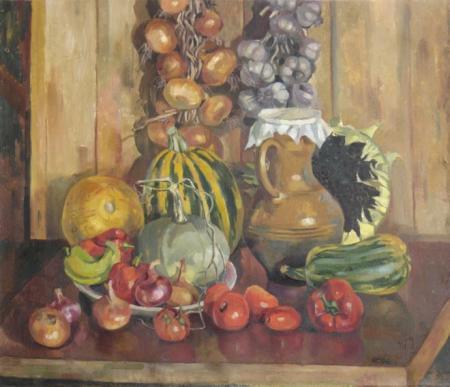 Рисуем  овощи
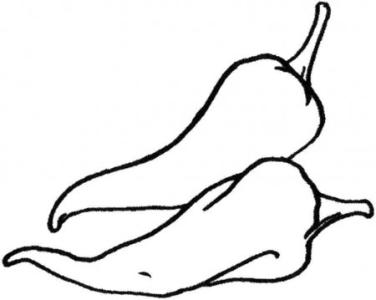 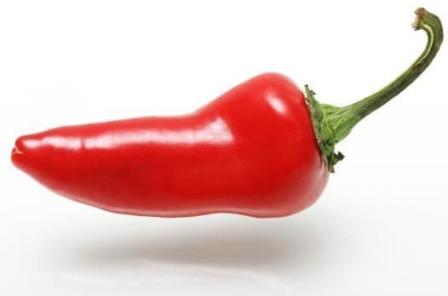 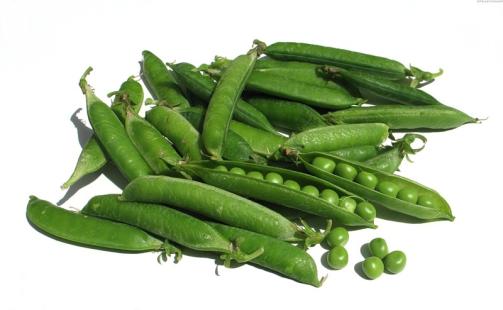 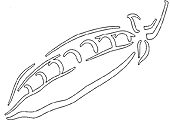 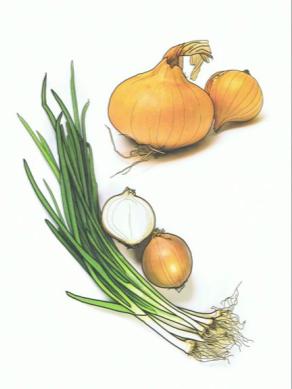 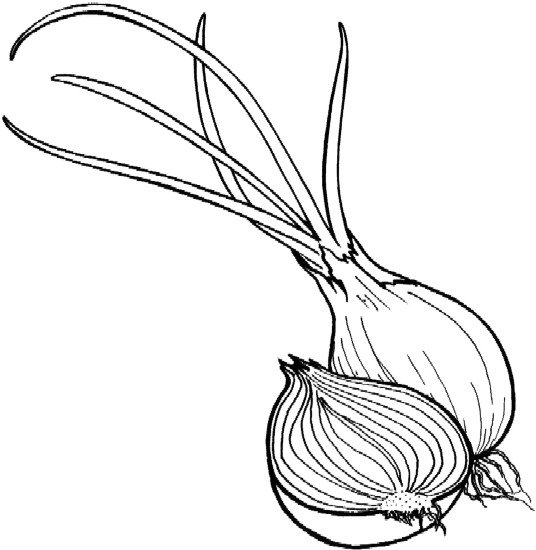 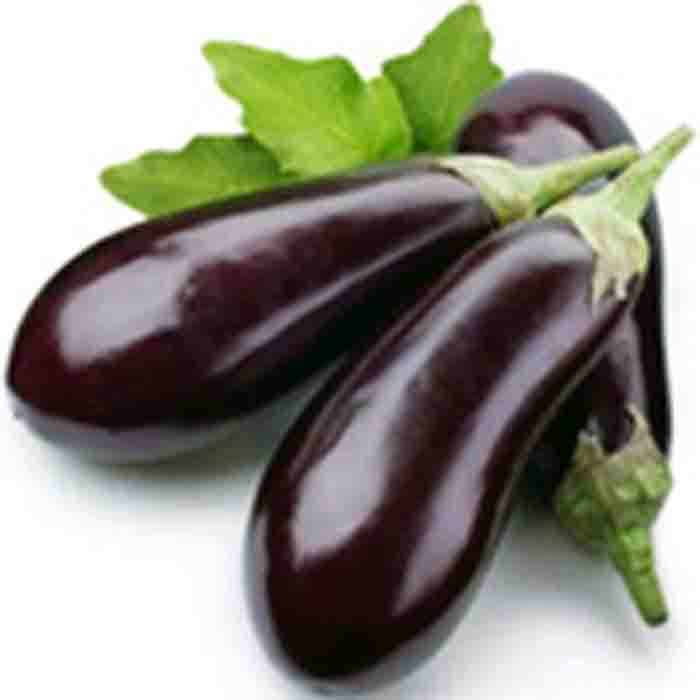 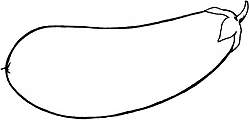 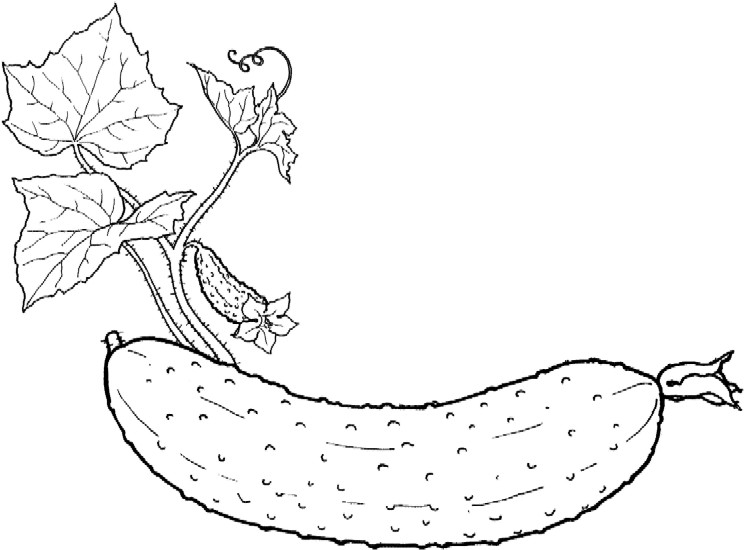 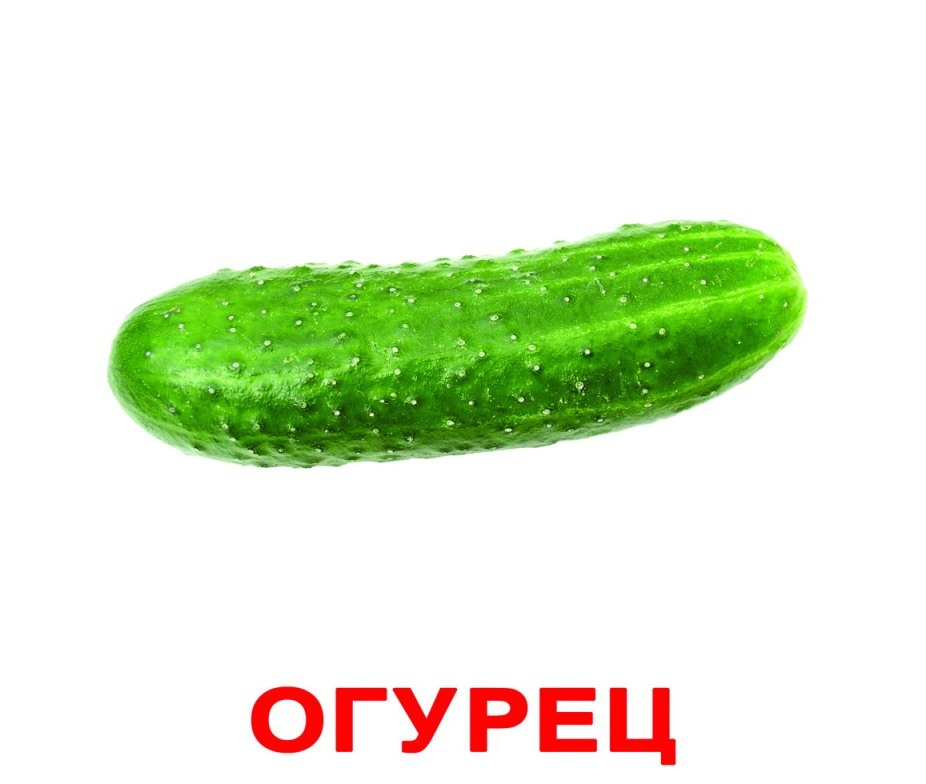 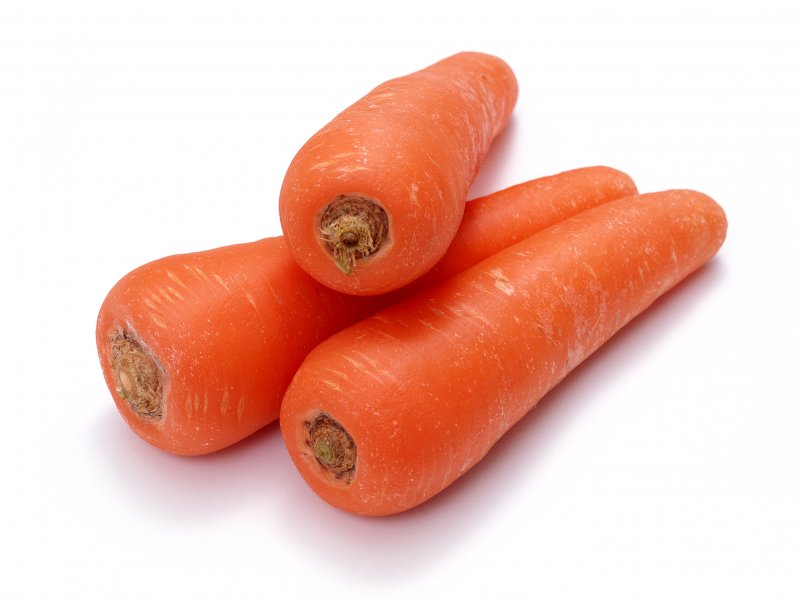 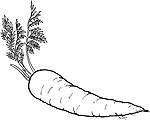 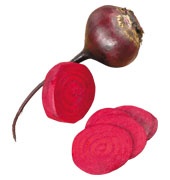 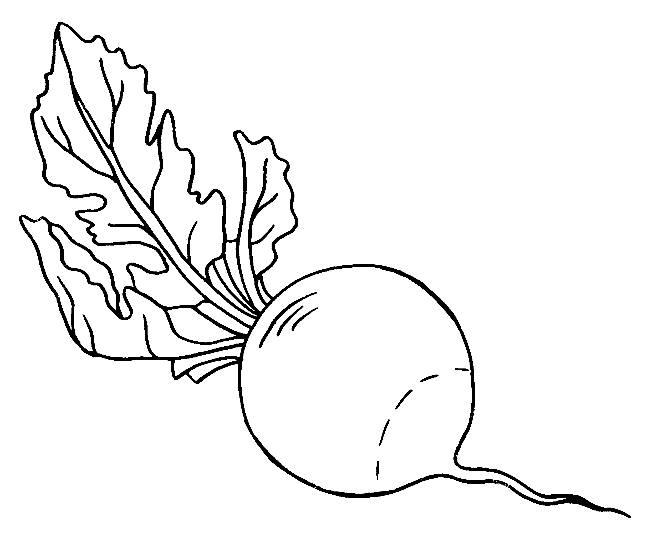 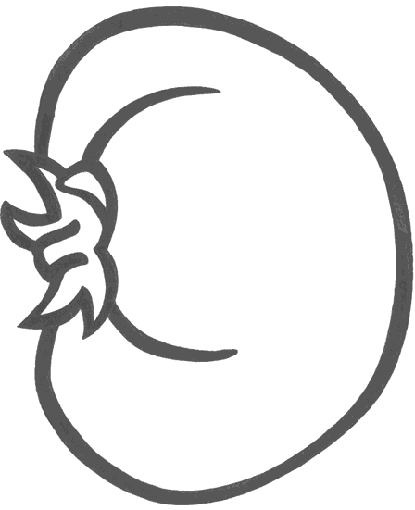 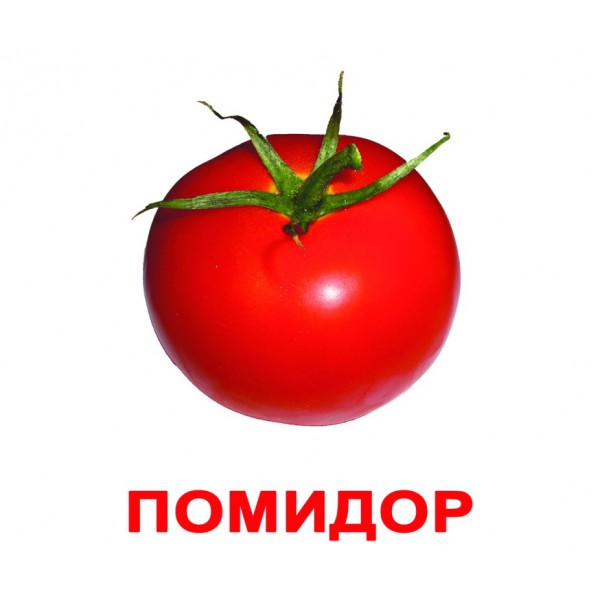 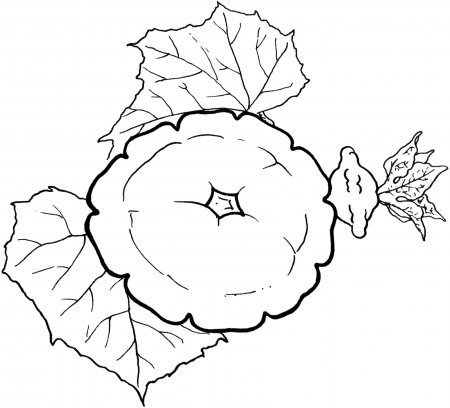 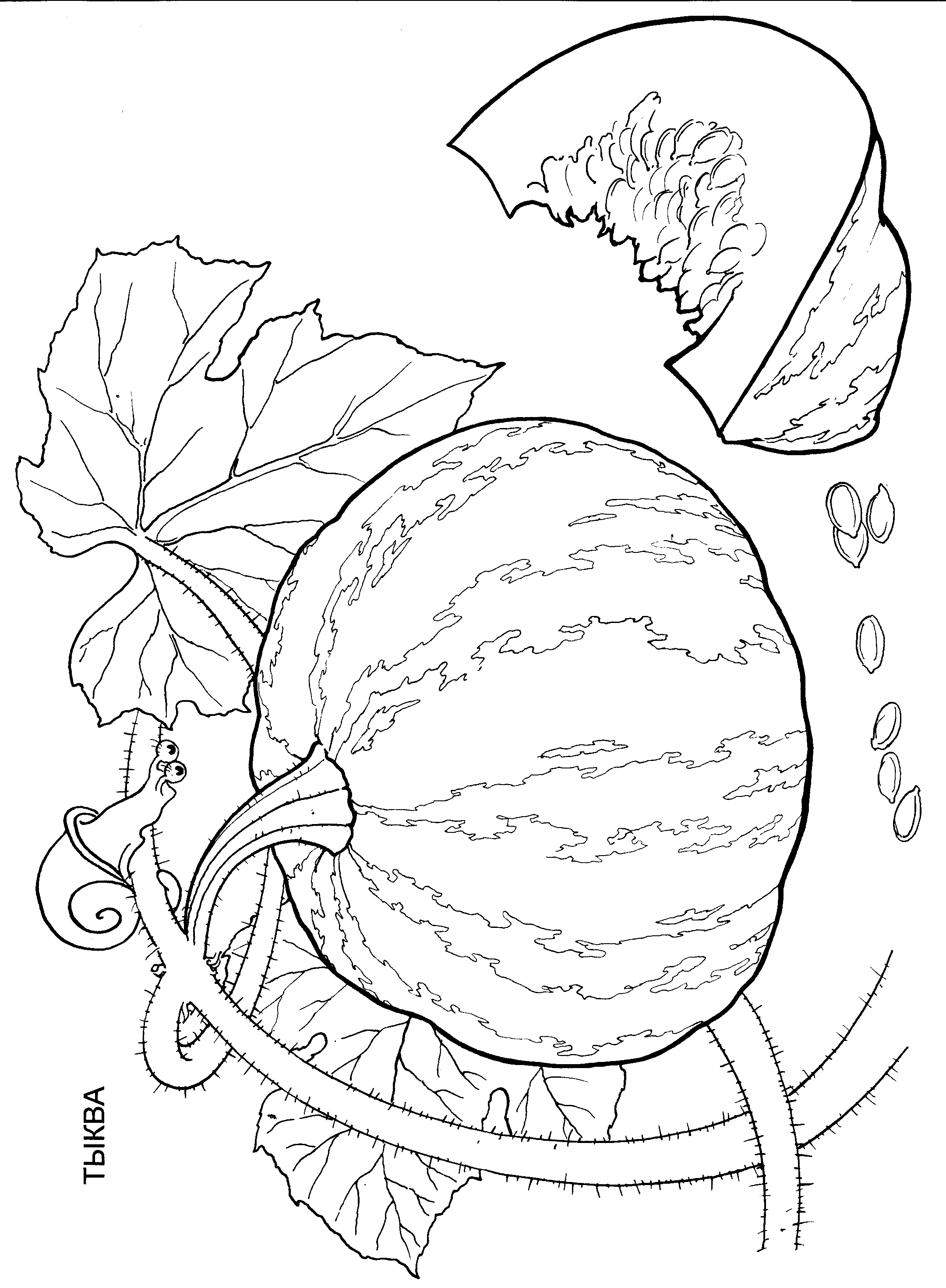 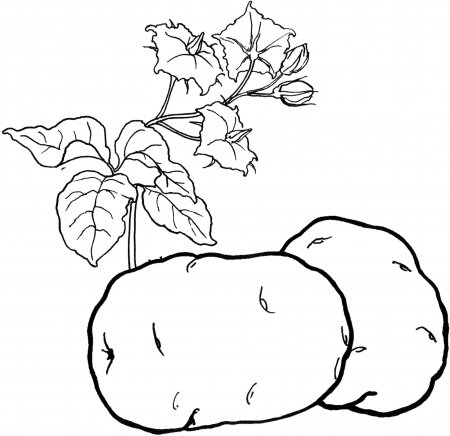 В какие цвета можно раскрасить эти овощи?
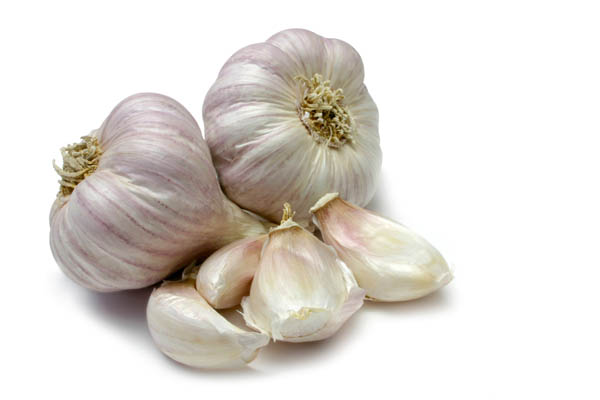 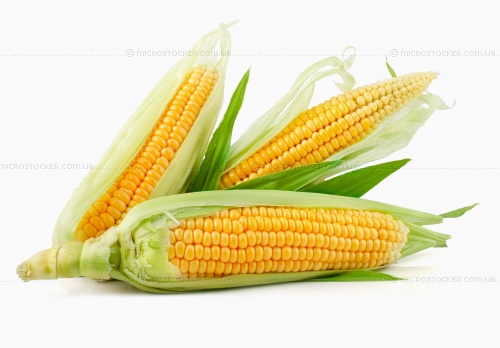 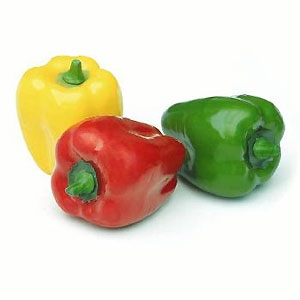 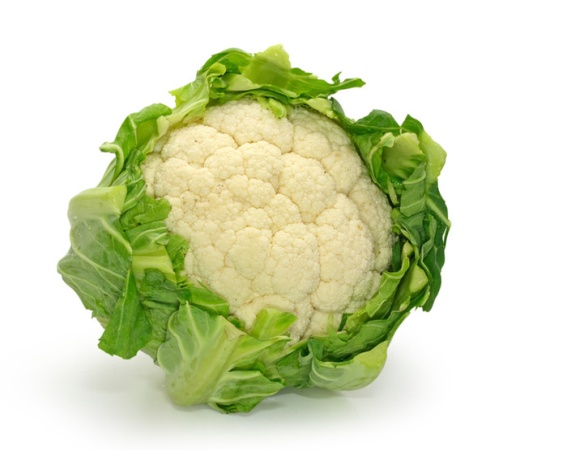 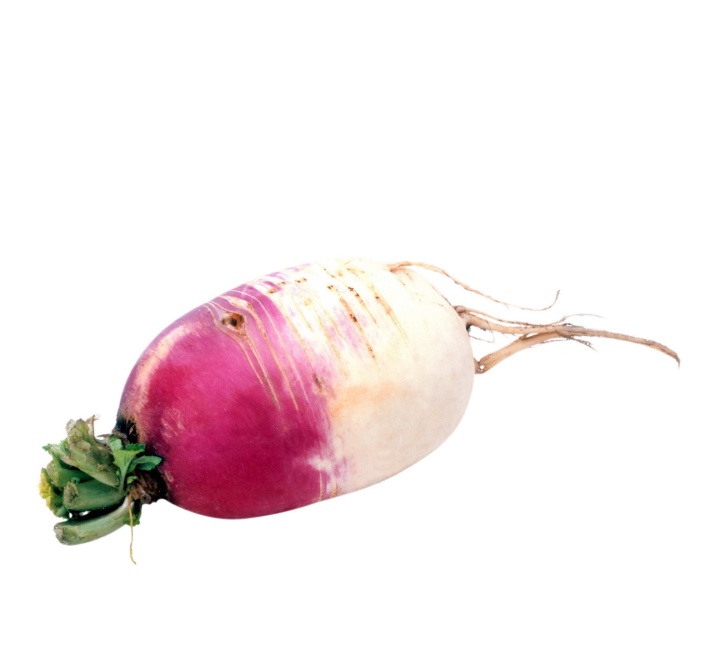 Этапы работы:
  Расположи лист бумаги
  Продумай композицию
  За компонуй детали натюрморта
  Выполни рисунок в карандаше
  Добавь цвет, продумай фон
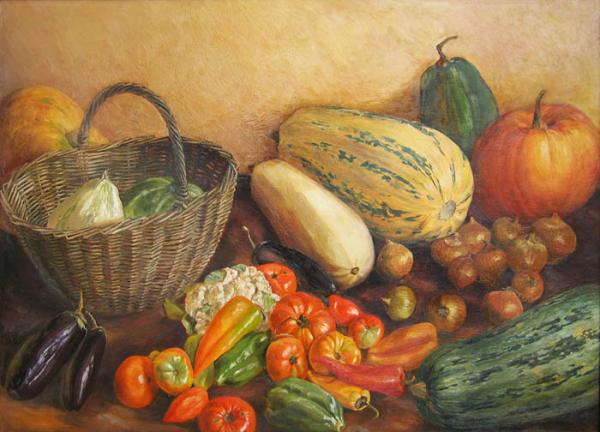